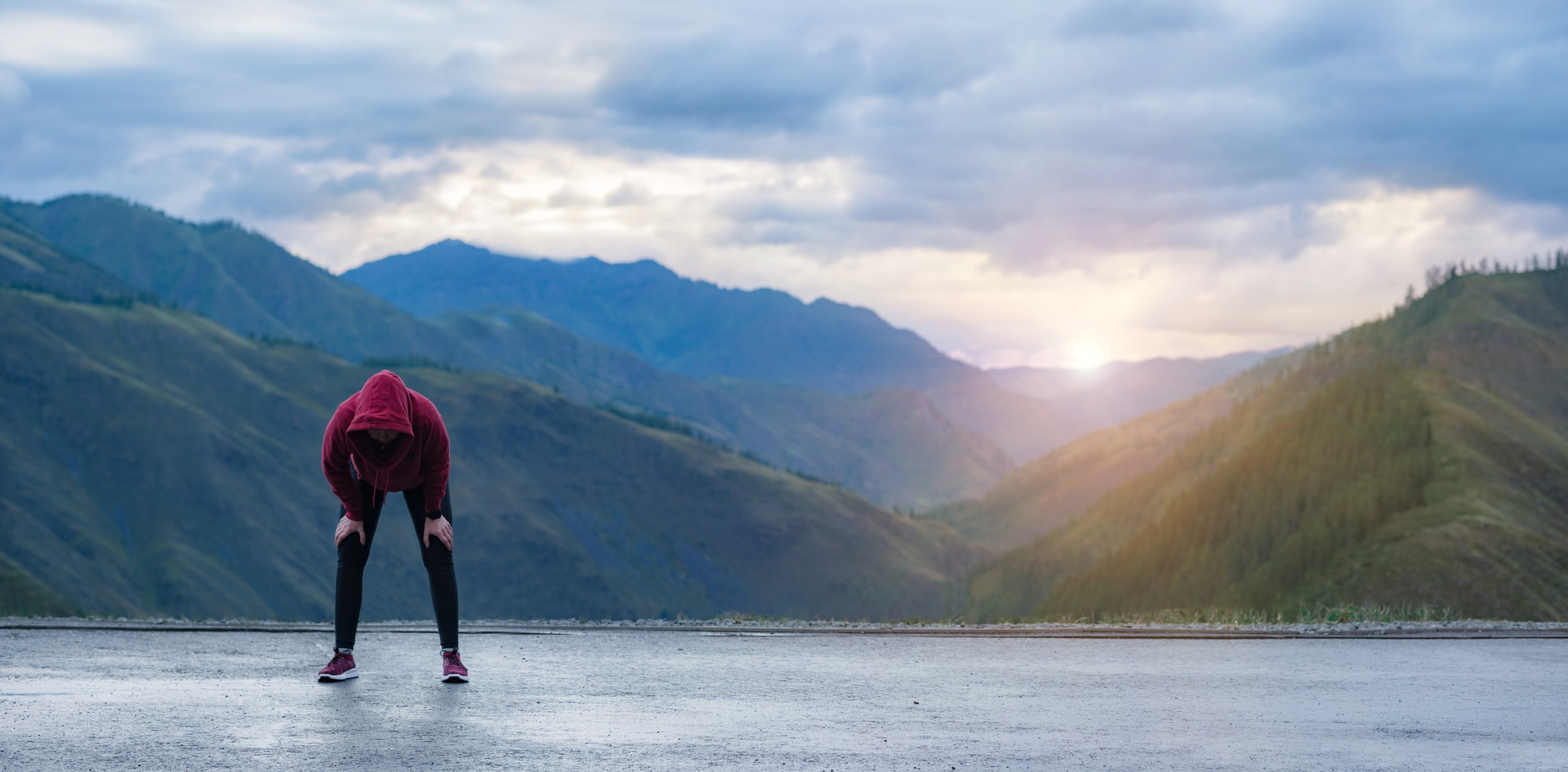 NATIONAL CENTER FOR CASE STUDY TEACHING IN SCIENCE
A Presentation to Accompany the Case Study:
Rhabdomyolysis:
A Workout Breakdown
by
Arne K Christensen, Department of Biology, Westfield State University, Westfield, MA
Joan-Beth Gow, School of Professional Studies, Anna Maria College, Paxton, MA
[Speaker Notes: Credit: Licensed photo © Postalyon | Dreamstime.com, id 151403275.]
Resting:Na+=145 mM
K+=4 mMCa2+=1.2 mM
Na+
K+
Ca2+
Interstitial Fluid
NKA
NCX
Cytosol
Na+=12 mM
K+=140 mMCa2+=0.001 mM
ATP  ADP
Nucleus
Sarcoplasmic Reticulum
Sarcomere 
ATP  ADP
SERCA
*
ATP  ADP
Proteases
Low Ca2+
Apoptosis
Resting Skeletal Muscle Cell